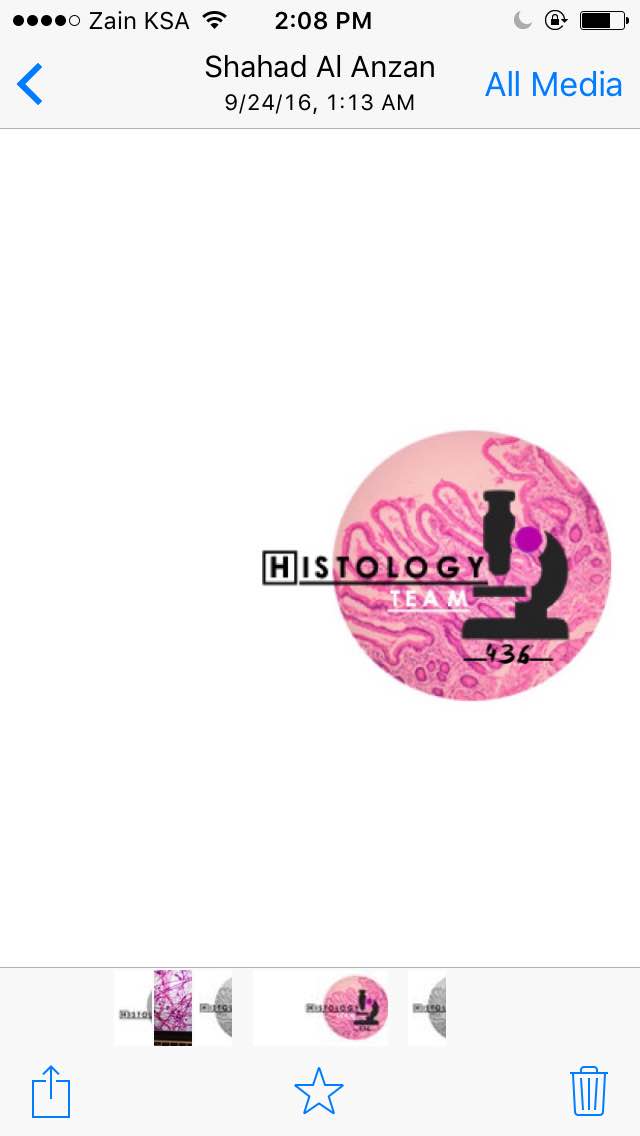 HISTOLOGY
EPITHELIAL TISSUE
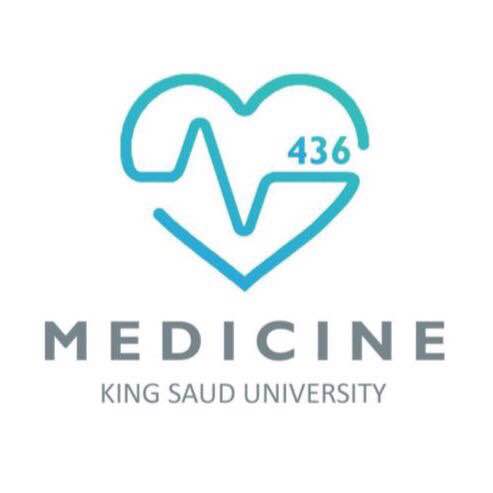 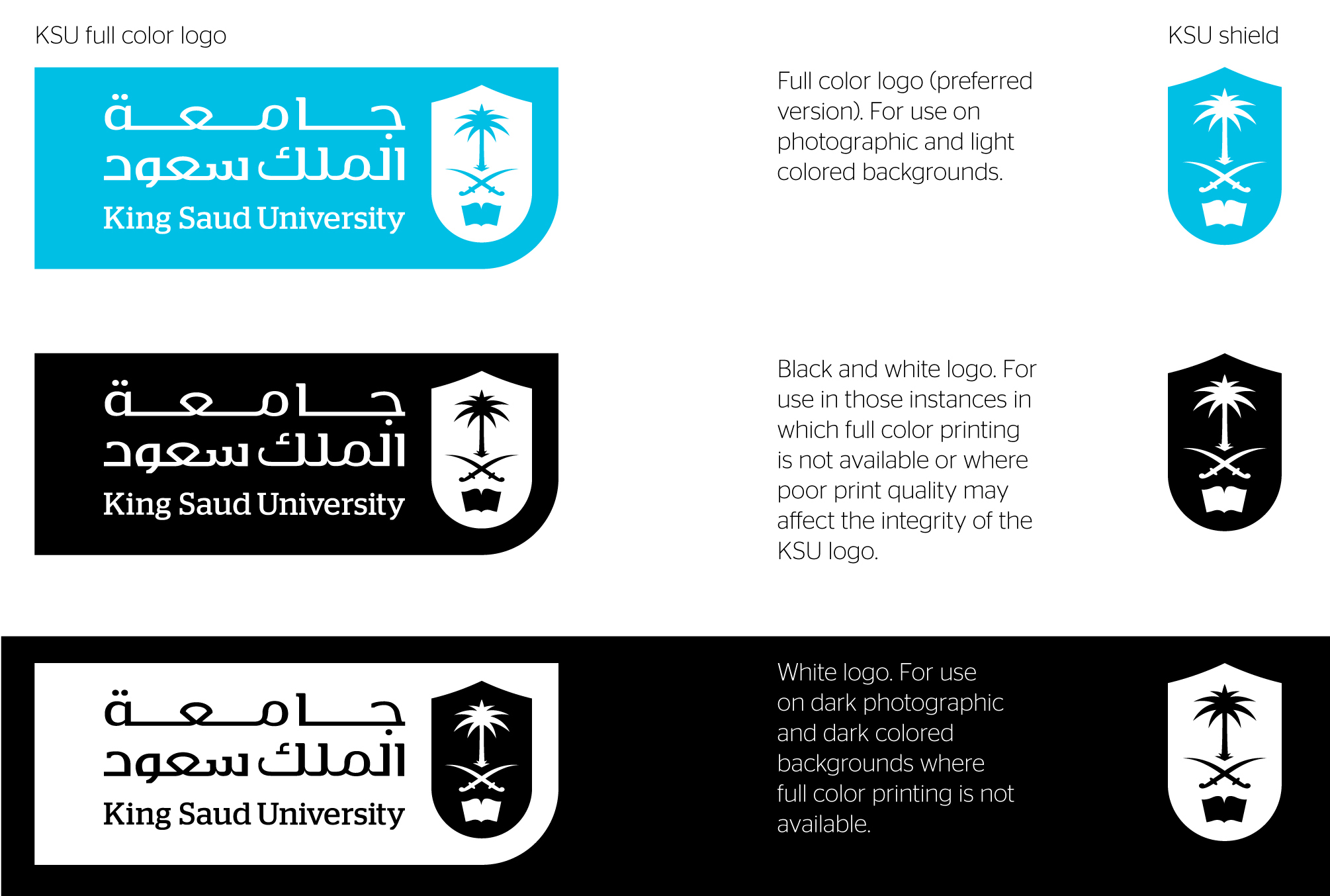 Epithelial Tissue
Objectives:
Describe the general characteristics of epithelial tissue.
Discuss the microscopic structure and distribution of different types of epithelial membranes.
Classify glandular epithelium according to different parameters.
Mention the functions of epithelial tissue.
Understand the following clinical applications:
Immotile cilia syndrome (Kartagener’s syndrome).
Metaplasia.
EPITHELIAL TISSUE
FUNCTIONS OF EPITHELIUM :

Protection as in epidermis of skin.
Secretion as in glands. 
Absorption as in small intestine.       
Excretion as in kidney.
  Reproduction as in gonads.
 Smooth lining as in blood vessels.
General characteristics:
Cells are tightly joined with little intercellular space.
The little might be replace with scarce or scanty .
Rest on a basement membrane.
visible in both Light microscopic (L/M) & Electron microscopic (E/M) .
Avascular.  ( A means: not )
High power of regeneration.
Classification:
a. Epithelial membranes:
1- Simple epithelium: one layer.
2- Stratified epithelium: more than one layer.
b. Glands (Glandular Epithelium).
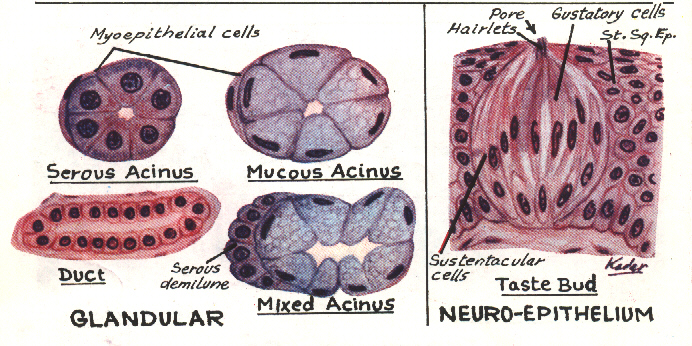 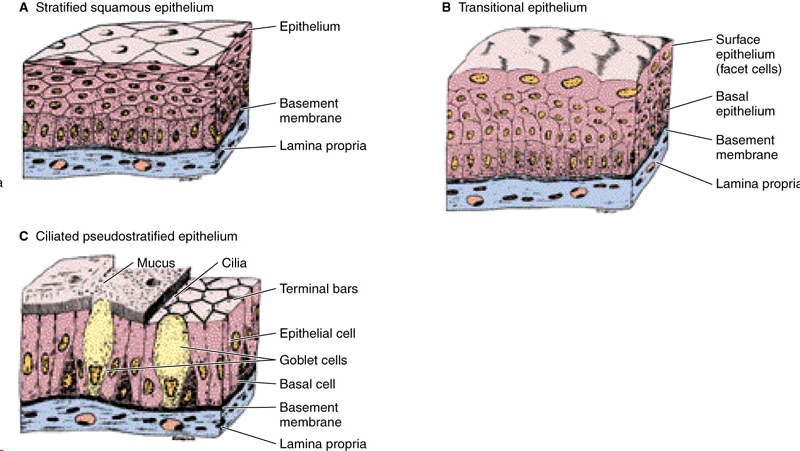 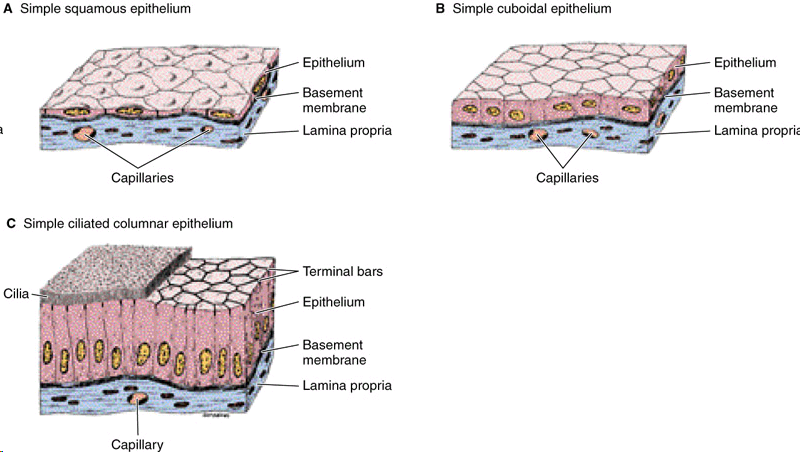 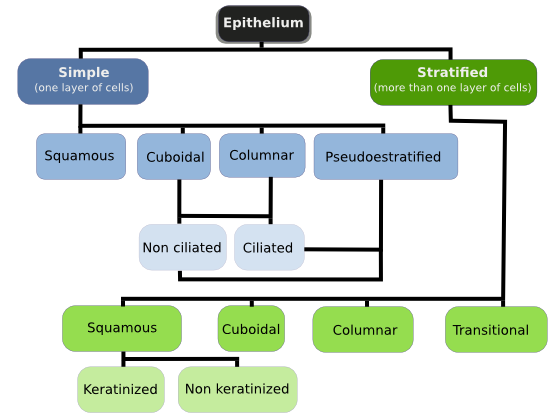 Simple Epithelium
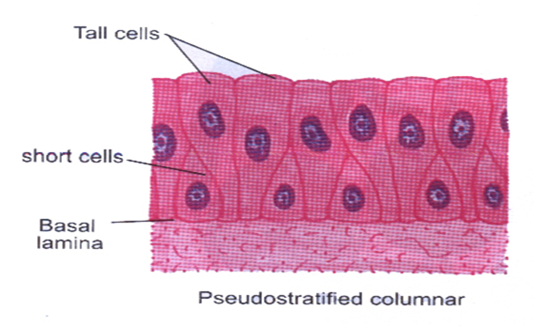 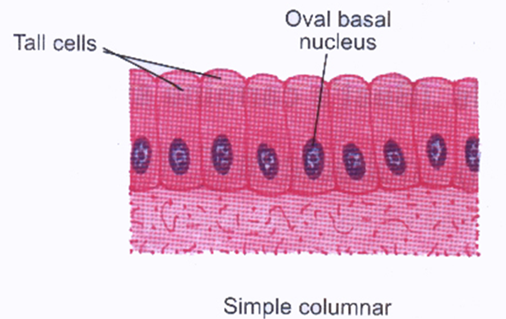 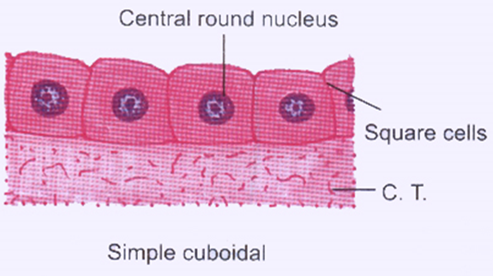 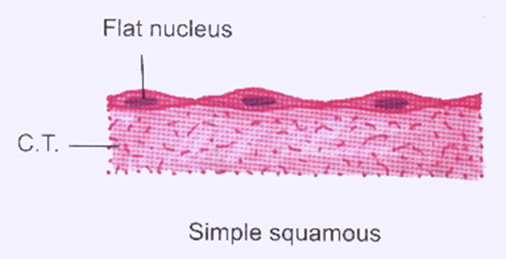 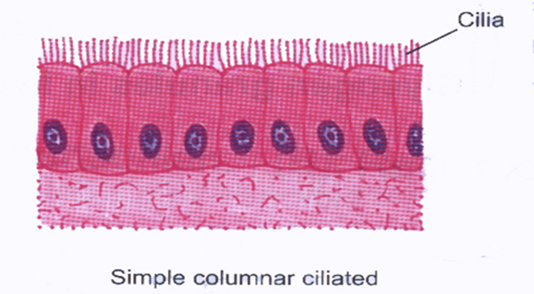 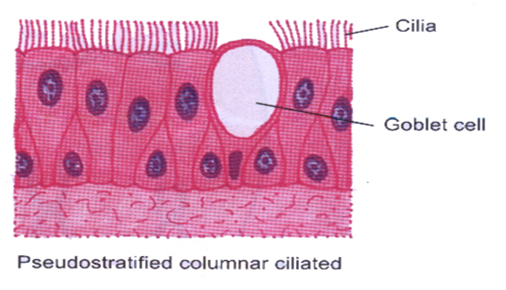 Stratified Epithelium
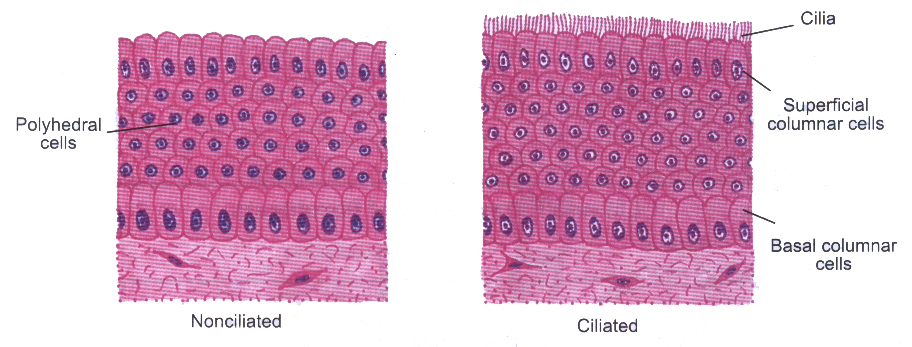 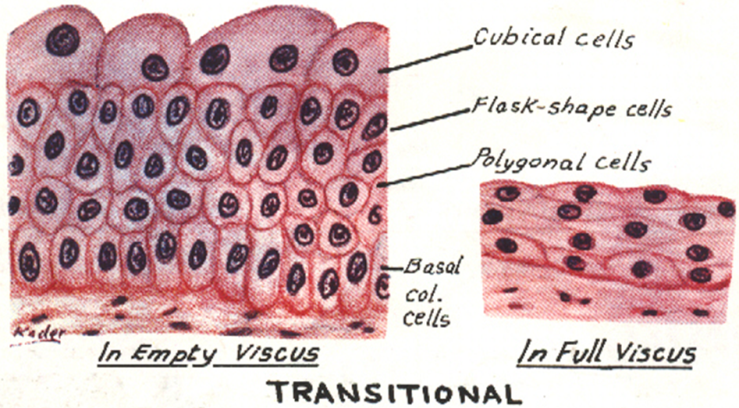 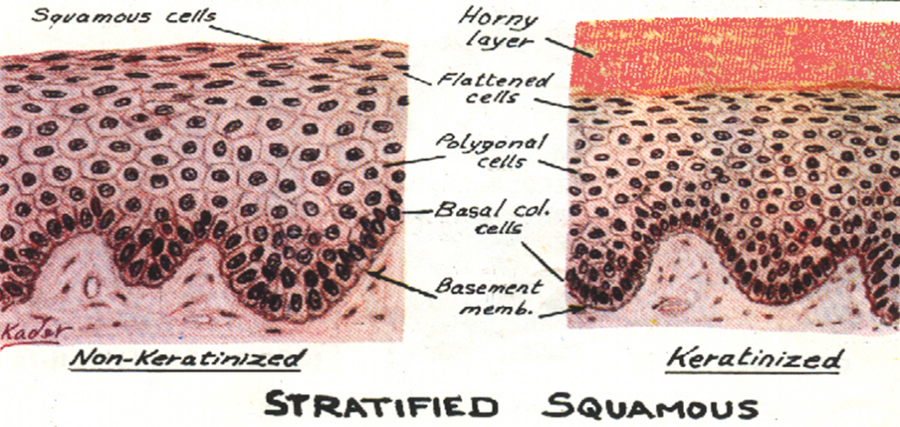 GLANDS (Glandular Epithelium) Classifications:
50% of Epithelial Tissues are Glands
Shape of secretory part:
Mode of 
Secretion:
Nature of secretion:
Presence or absence of ducts
Number 
of cells:
Serous: 
parotid gland.


Mucous: 
goblet cells.



Muco-serous:sublingual gland.



Watery: 
sweat gland.
1- Merocrine:
No part of the cell 
is lost with 
the secretion.
salivary glands

2- Apocrine: 
The top of the cell
is lost with 
the secretion.
mammary gland

3- Holocrine:
The whole cell detaches with
the secretion.
sebaceous glands.
Tubular:
Intestinal gland.



Alveolar (acinar):
Mammary gland



Tubulo-Alveolar:
Pancreas
1-Uni cellular:
Goblet cells

2- multicellular:
Salivary glands
1- Endocrine: 
Thyroid gland

2- Exocrine:
Salivary gland

3- Mixed:
Pancreas
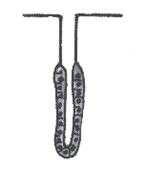 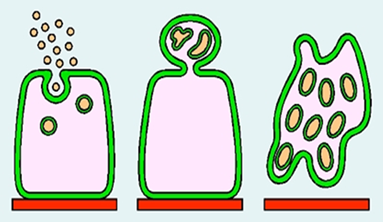 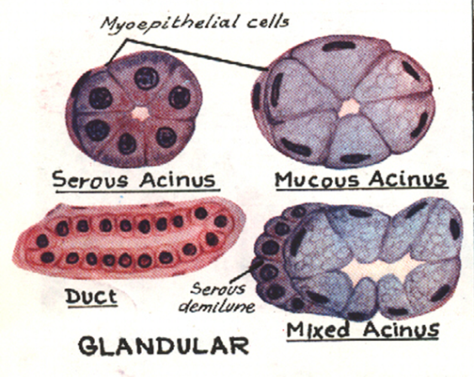 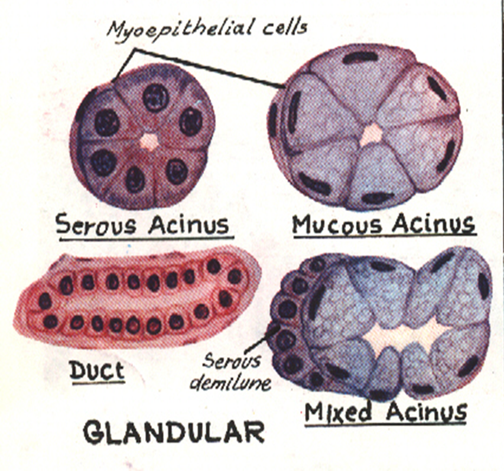 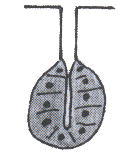 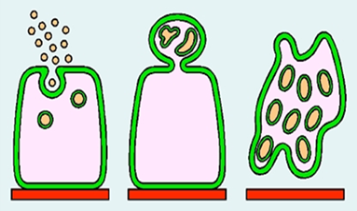 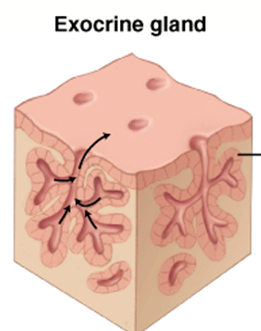 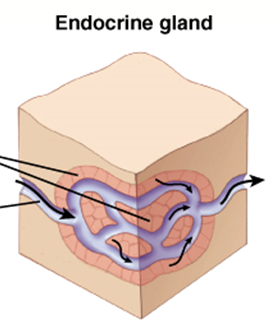 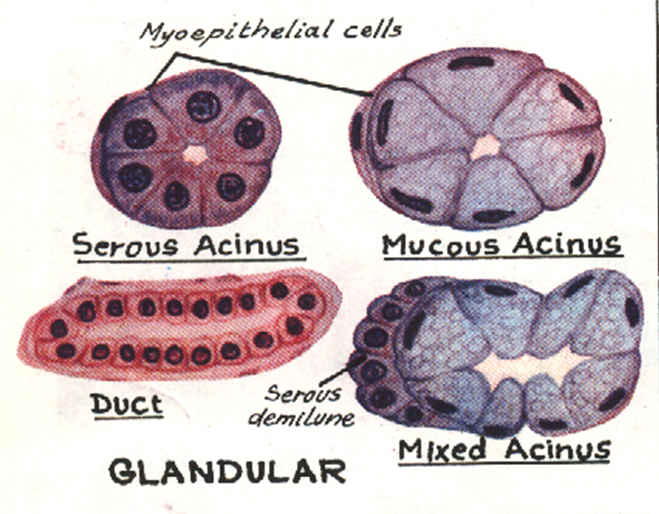 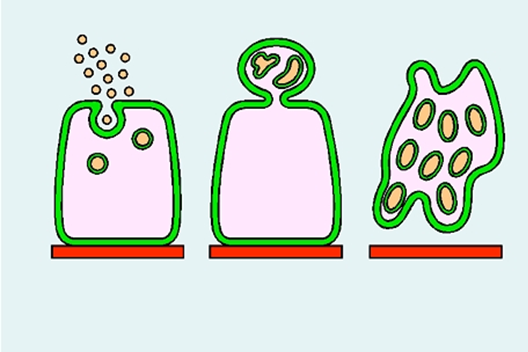 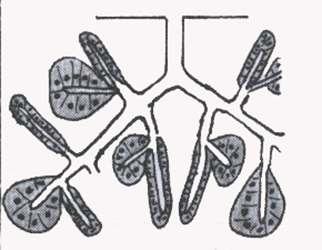 Clinical Applications
Immotile cilia syndrome (Kartegener’s syndrome):
Disorder that causes infertility in male and chronic respiratory tract infection in both sexes.
It is caused by immobility of cilia and flagella induced by deficiency of dynein.
Dynein protein is responsible for movements of cilia and flagella.
Metaplasia:
It is the transformation of one type of tissue to another in response to injury. This condition is usually reversible if the injury is removed.
Example: pseudostratified ciliated columnar epithelium of the respiratory passages, e.g. trachea, of heavy smokers may undergo squamous metaplasia, transforming into stratified squamous epithelium.
Squamous Metaplasia
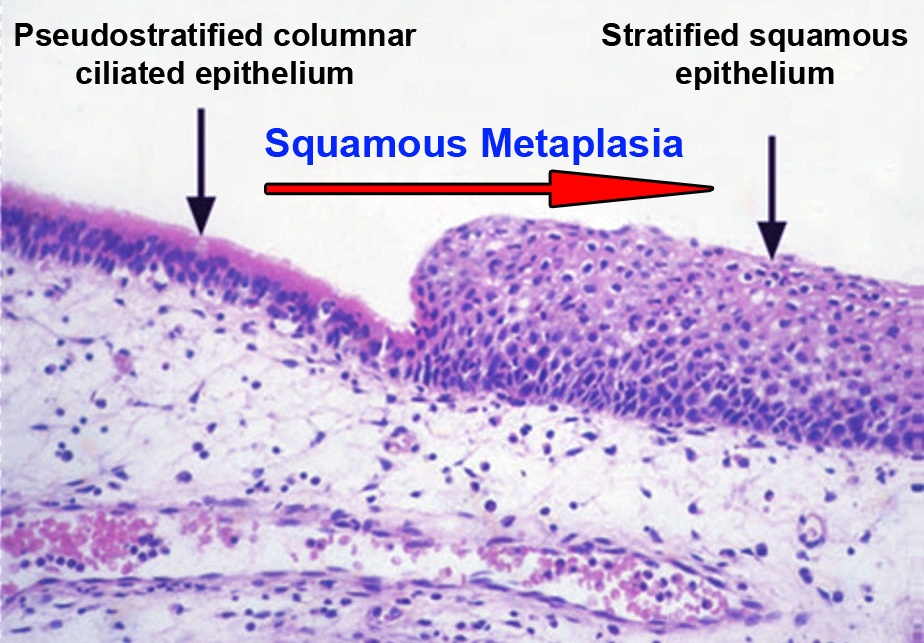 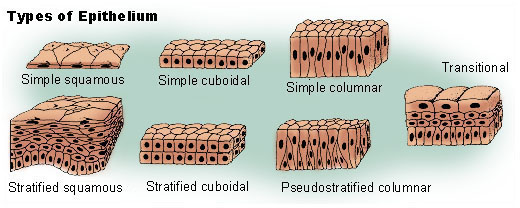 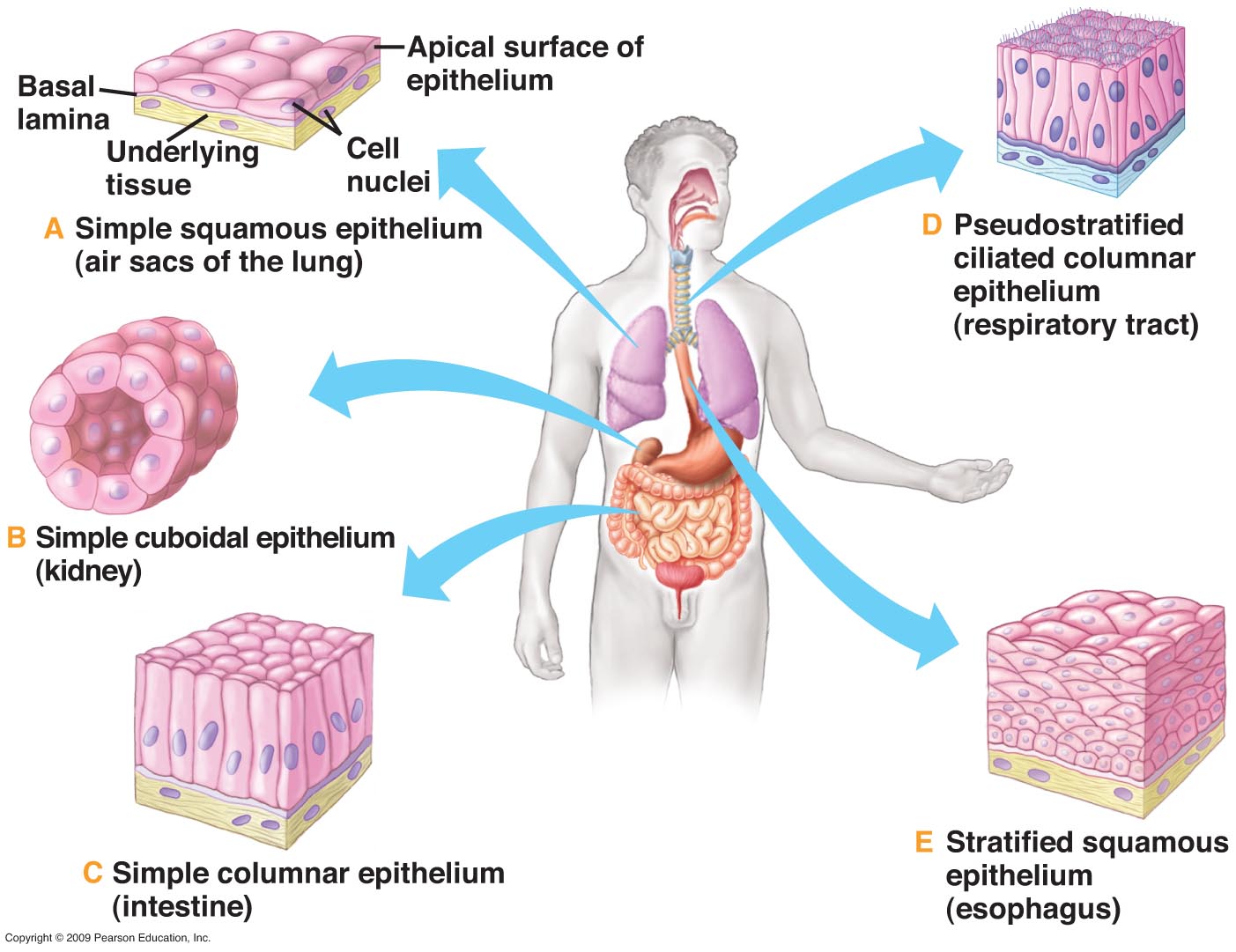 Videos for you to watch:
Epithelium
https://www.youtube.com/watch?v=L1YQaAfAKfs
https://www.youtube.com/watch?v=rSqzvU6vmmg
https://www.youtube.com/watch?v=3LceGFcMtqM
THANK YOU !
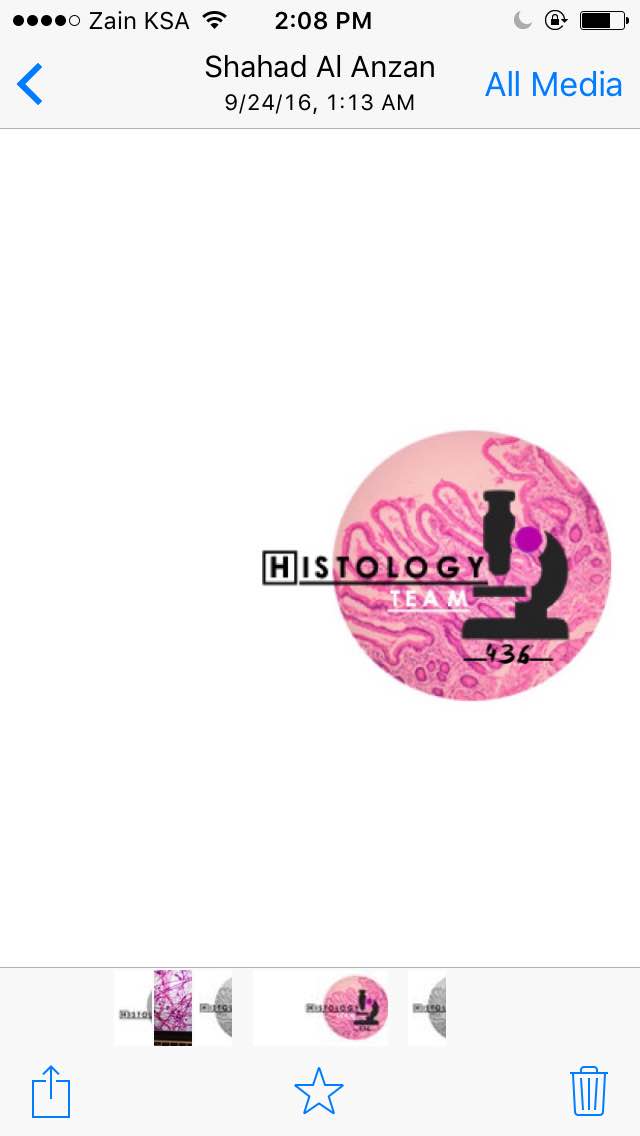 Histology team members :
Team Leaders :
Rana Barasain 
Reema AlBarrak
Shahad AL Anzan
Doaa Walid Abdulatif
Ghadah Al Muhanna
Amal Al Qarni
Wateen Al Hamoud
Weam Babaier
Ahmed Badahdah
Mutasem Alhasani
Nassir Abodjain
Nawaf Aldarweesh
Mohammed Tawfiq
Reema AlOtaibi
Faisal AlRabaii
Contact us on HistologyTeam436@gmail.com
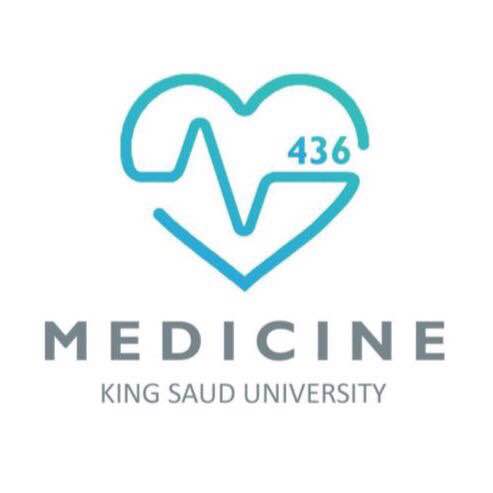 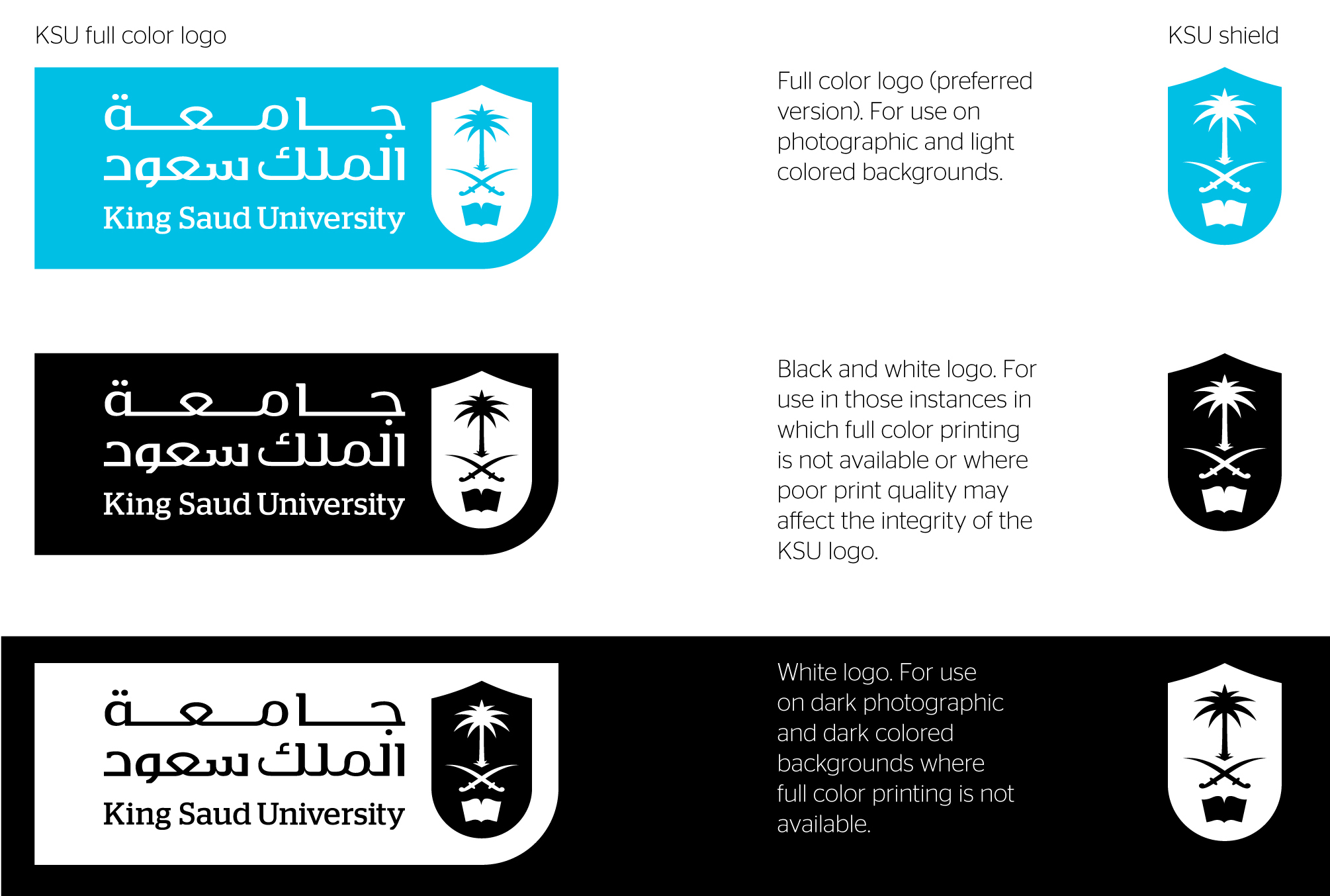